МАОУ Лицей №36 
г. Нижний Новгород
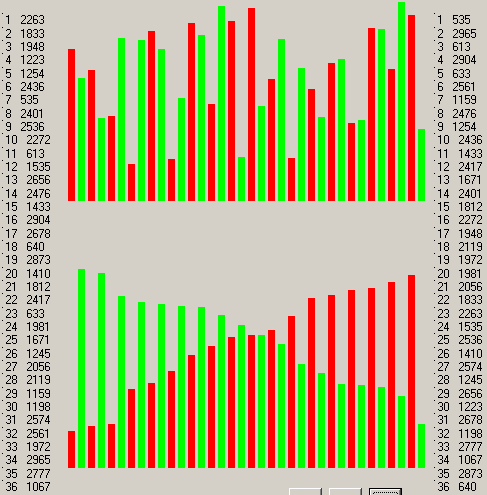 Сортировка массива методом выбора
Автор: Учитель информатики 
Перова Е.А.
2015 г.
Воспитание творческих способностей в человеке основывается на развитии самостоятельного мышления. (П. Капица)
Мозговой штурм
Дан целочисленный массив. 
Отсортировать массив по возрастанию методом выбора.
Что можно выбирать в массиве?
Придумайте способ сортировки
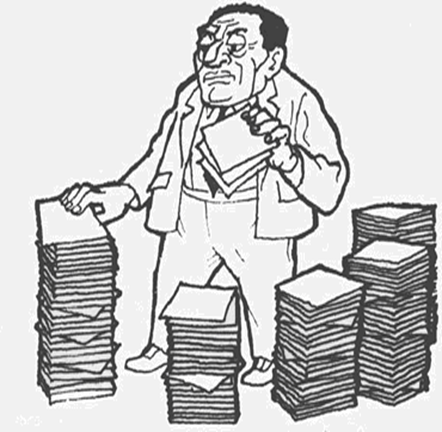 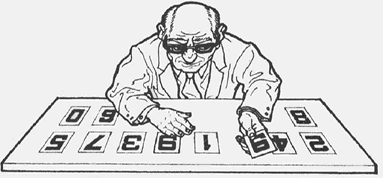 Запишите придуманный алгоритм
Упорядочивание по возрастанию
Ищем минимальный элемент среди всех элементов массива. Находим его номер.
Меняем местами 1-ый и этот минимальный.
Производим поиск минимального элемента среди элементов со 2-го по n.
Меняем местами 2-ой и этот минимальный.
Повторяем процедуру поиска минимального среди оставшихся и обмена местами многократно (? раз)
Сортировка
min
7
-6
0
4
-1
2
1 проход
Сортировка
min
7
-6
0
4
-1
2
-6
7
0
4
-1
2
2 проход
Сортировка
min
7
-6
0
4
-1
2
-6
7
0
4
-1
2
-6
-1
0
4
7
2
3 проход
Сортировка
min
7
-6
0
4
-1
2
-6
7
0
4
-1
2
-6
-1
0
4
7
2
-6
-1
0
4
7
2
4 проход
Сортировка
min
7
-6
0
4
-1
2
Исходный массив
(6 элементов)
-6
7
0
4
-1
2
-6
-1
0
4
7
2
-6
-1
0
4
7
2
-6
-1
0
2
7
4
5 проход
Составляем программу
program Sort_Vybor;
	const n=6; 
 	var A:array[1..n] of integer;
 	       i,im,k,r : integer;
begin
 { ввод массива, 
вывод исходного массива на экран}
сортировка
Цикл по проходам
for k:=1 to n-1 do
   begin
    	im:=k; 
    	

	for i:=k+1 to n do if A[i]<A[im] then im:=i;
        	
	
	r:=A[im]; A[im]:=A[k]; A[k]:=r;
   end;
  { вывод отсортированного массива на экран}
end.
На k –ом проходе считаем, что индекс минимального – k, т.е.
первый из оставшихся
Ищем индекс минимального, начиная с k+1 до конца
Теперь меняем местами минимальный и k-ый
Час работы научит больше, чем день объяснения. 
Жан-Жак Руссо
Практическая работа
Задания
Начальный уровень. 
Выполнить сортировку по возрастанию методом выбора.

Средний уровень. 
Выполнить сортировку по убыванию методом выбора и методом пузырька. Подсчитать количество перестановок при сортировке одного и того же массива этими способами. Проанализировать результат и обосновать его.

Повышенный уровень. 
Выполнить сортировку первой половины массива по возрастанию, второй – по убыванию.
Домашняя работа
Повторить изученные алгоритмы сортировки.
Подсчитать количество произведенных сравнений.
Подсчитать количество произведенных перестановок.
Изменить процедуру сортировки так, чтобы сортировка начиналась с последнего элемента массива (с конца, индекс К - уменьшался).
Отсортировать по алфавиту строковый массив, состоящий из 10 фамилий учащихся класса. Фамилии вводить по алфавиту.
Источники
Понятия сортировки. Простые методы сортировки массивов. Чулюков Владимир Алексеевич. http://refdb.ru/look/1702515-pall.html 
Фестиваль педагогических идей «Открытый урок» http://festival.1september.ru/articles/626944/ 
Афоризмы http://www.aforizmov.net/tema/tags/praktika/